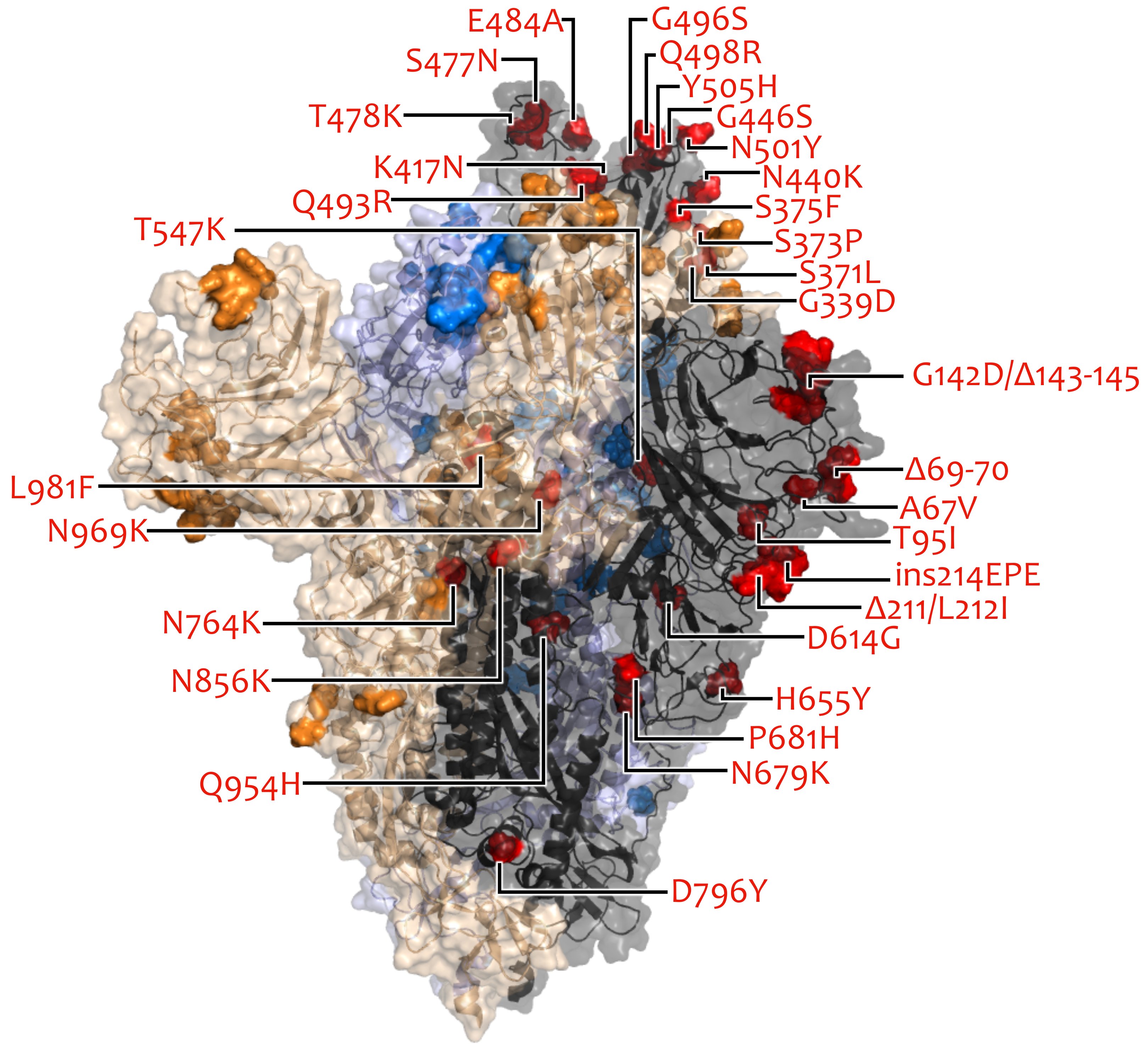 VOC/VOI in Deutschland aktuelle Situation
FG36, FG32, MF1, MF2, MF4, AG Evo, FG17Berlin, 07.09.2022
07.09.2022
1
Anteil Genomsequenzierungen
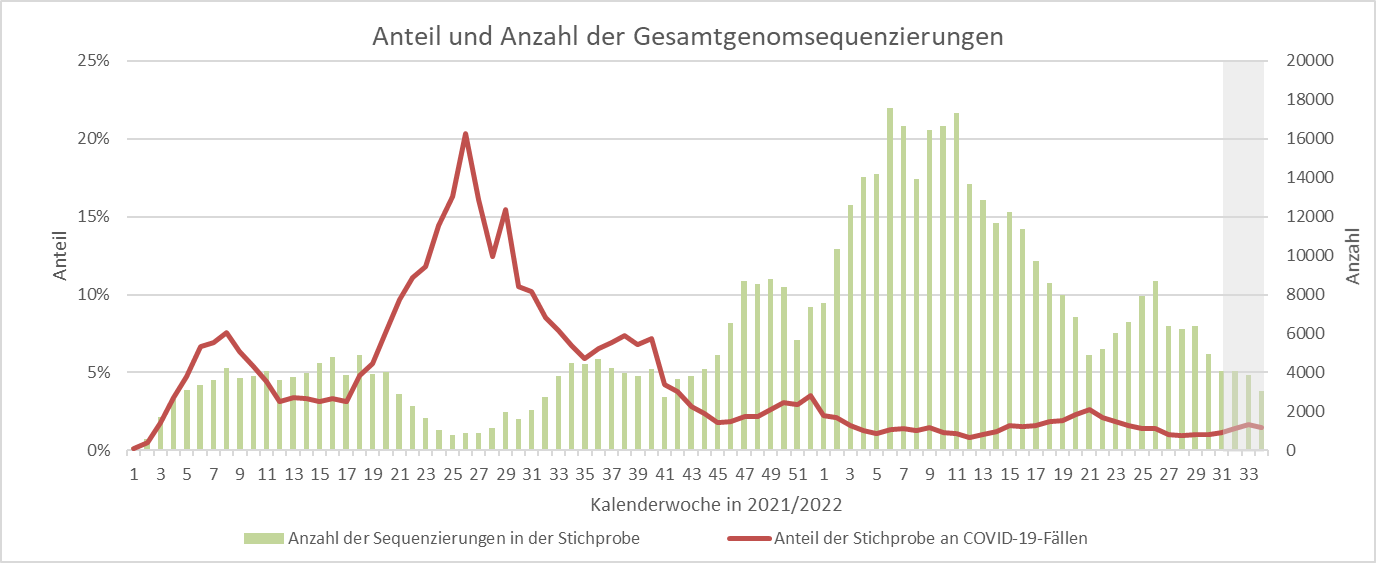 07.09.2022
2
VOC Anteile (Datenstand: 29.08.2022)
07.09.2022
3
VOC Anteile (Datenstand: 05.09.2022)
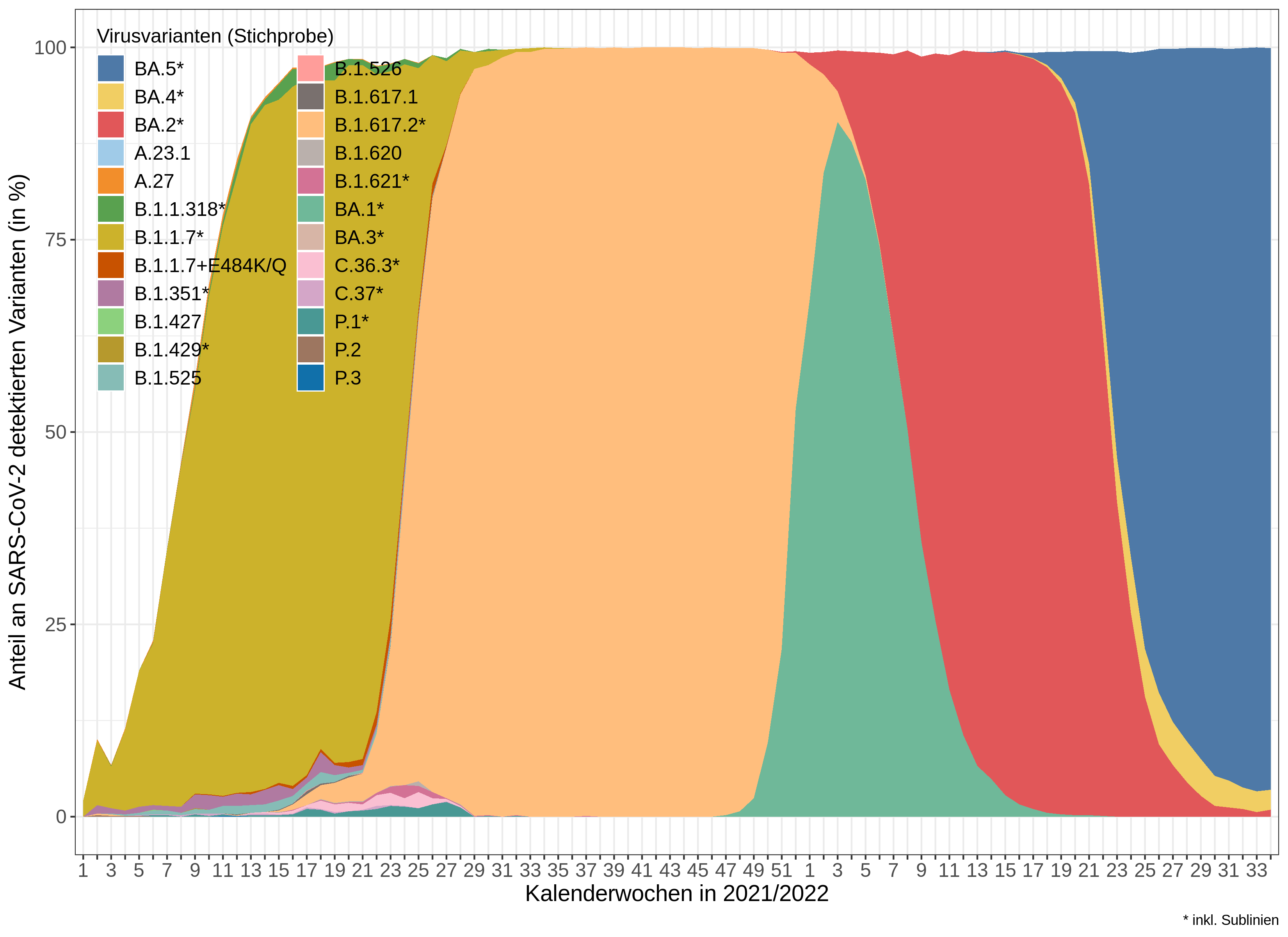 KW34/2022 (Stichprobe)

Omikron		100%
    BA.5.1 		25.8%
    BA.5.2		25.4%
    BA.5.2.1 		14 %
    BE.1.1 		12.1%
    BF.7 		  3.4%
    BF.5 		  2.4%

Not assigned	   0%
Nachweise im gesamten Datensatz:

BA.2.12.1                 4219  (2226 in Stichprobe)
BA.2.75                         59  (33 in Stichprobe)
07.09.2022
4
Omikron (Sub-)Linien Anteile (Datenstand: 05.09.2022)
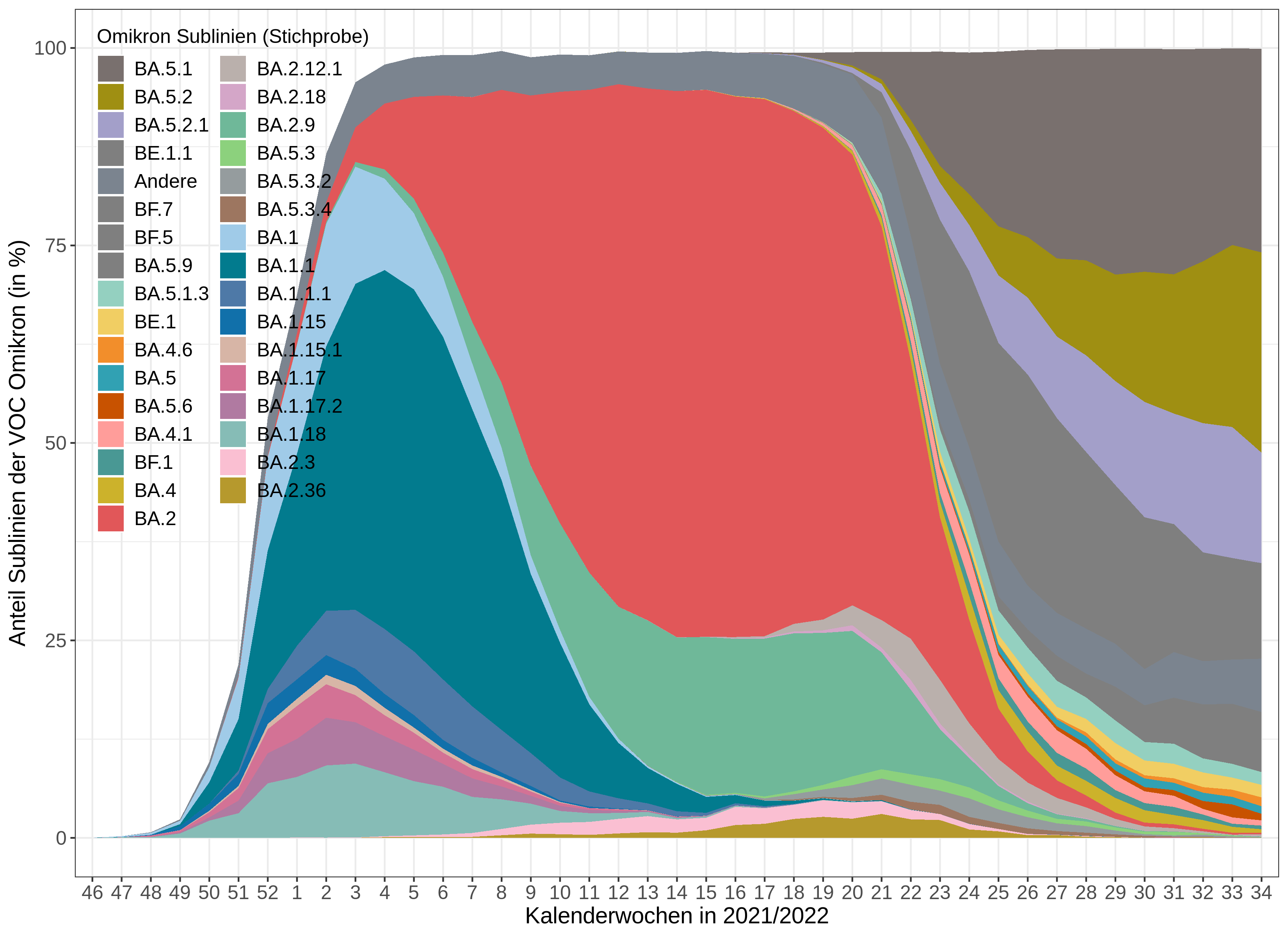 KW34/2022 (Stichprobe)

Omikron		100%
    BA.5.1 		25.8%
    BA.5.2		25.4%
    BA.5.2.1 		14 %
    BE.1.1 		12.1%
    BF.7 		  3.4%
    BF.5 		  2.4%

Not assigned	   0%
Nachweise im gesamten Datensatz:

BA.2.12.1                 4219  (2226 in Stichprobe)
BA.2.75                         59  (33 in Stichprobe)
07.09.2022
5
BA.4*/BA.5 + R346X (Datenstand 06.09.2022)
Mutation S:R346: 
“escape a large group of neutralizing antibodies (NAbs)”bioRxiv, Jian 2022 https://doi.org/10.1101/2022.08.09.503384
07.09.2022
6